I Can Get Calm
A Toddler Tale
From CA CSEFEL
Created by WestEd Teaching Pyramid – www.CAinclusion.org/teachingpyramid
1
I can do many things
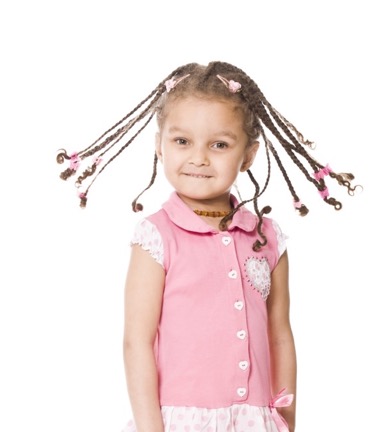 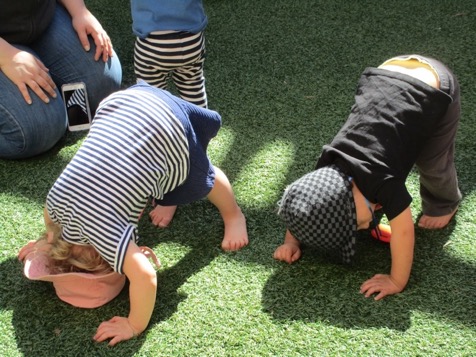 I can bend, I can spin
2
Sometimes I am wild and busy!
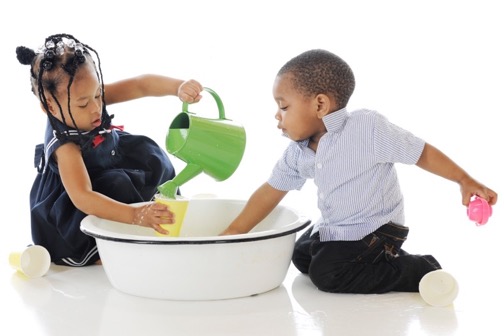 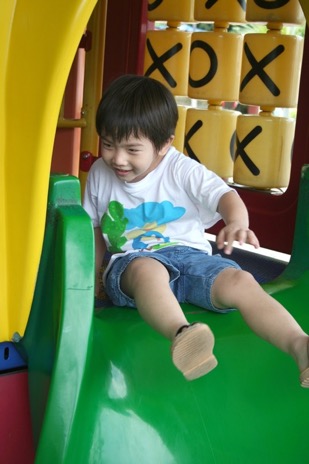 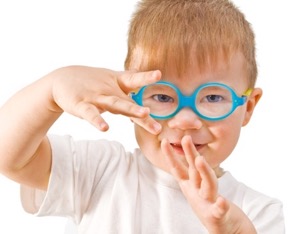 3
Sometimes I am mad…
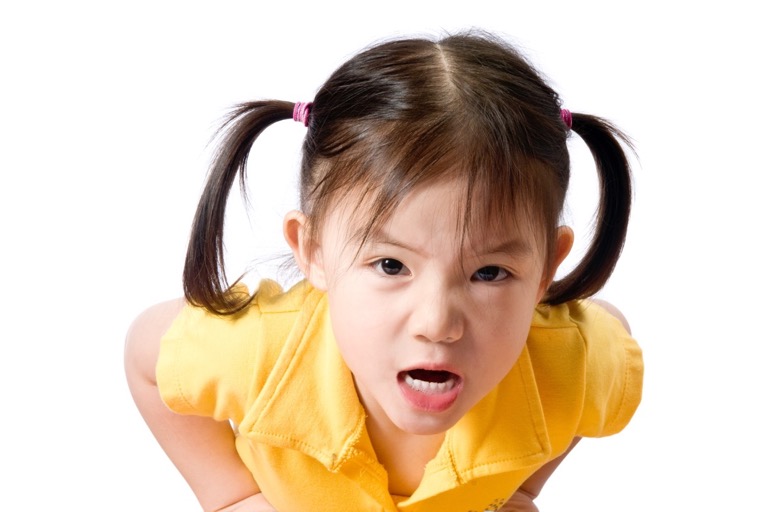 Sometimes I need to get calm.
4
I Can Hug a Soft Toy or Teacher
5
I Can Take Big Belly Breaths
6
I Can Stomp My Feet HardAnd Then Softer and Softer
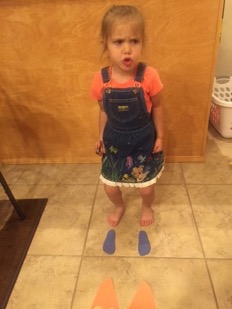 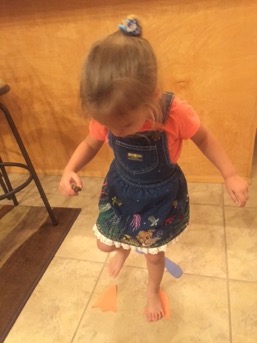 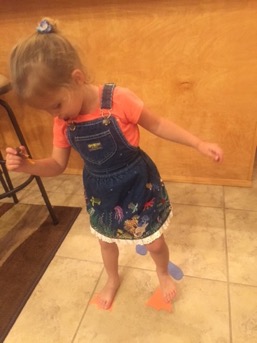 7
I Can Look at a Book
8
I Can Go to the Cozy Corner
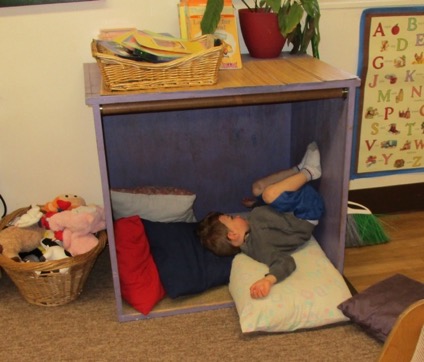 9
When I Feel CalmI am Ready to Play!
10
How Do You Like To Get Calm?
Created by WestEd Teaching Pyramid – www.CAinclusion.org/teachingpyramid
11
The End
12